Confounders in Homoeopathic Research
By 
Dr. Aditya Dilipkumar Patil,
Founder (THRS), Asst Prof. Department of Homoeopathic Pharmacy, NHCRI, Noble University.
What do you mean by confounder?
A confounder is a variable that influences both the independent variable (e.g., the treatment or intervention) and the dependent variable (e.g., the outcome) in a study, creating a misleading association between them. In other words, it’s an outside factor that can distort the true relationship between what’s being studied and the effect being measured.
Example
For example, in a study on a new medication, age could be a confounder if it affects both the likelihood of receiving the treatment and the health outcome. If older people are more likely to take the medication and also more likely to experience health problems, it can make the medication appear less effective than it really is.
Why confounders are important in research ?
Confounders are crucial in research because they can significantly impact the validity and reliability of study results. 
To Ensure Accurate Results
To Reduce Bias
To Improve Generalizability
To Strengthen Causal Inferences
To Support Ethical Decision-Making
To Increase Statistical Validity
To Avoid Misleading Conclusions
To Maintain Scientific Rigor
How confounders can occur in homeopathic research ?
Non-Randomized Study Design
Example: A study comparing the effectiveness of a homeopathic remedy for migraines in patients who self-selected the treatment versus those who did not. Patients choosing homeopathy might already believe in its efficacy, influencing the outcomes through placebo effects.
Unmeasured Variables
Example: A trial investigating homeopathic remedies for arthritis might not account for participants' levels of physical activity. If those using homeopathy are more physically active, the observed benefits might be due to exercise, not the remedy.
Correlation Between Variables
Example: A study links homeopathy use with reduced anxiety levels. However, patients using homeopathy might also engage in meditation or yoga, confounding the relationship as these activities independently reduce anxiety.
Imbalance in Baseline Characteristics
Example: A trial on homeopathic treatment for allergies might have younger participants in the homeopathy group and older participants in the control group. Younger individuals might naturally recover faster, skewing the results in favor of homeopathy.
Complex Relationships
Example: In a study on homeopathic remedies for insomnia, stress levels might act as a confounder. Stress can influence both the likelihood of using homeopathy (as a stress-reduction strategy) and the severity of insomnia, complicating the interpretation.
Selection Bias
Example: A study comparing the outcomes of patients visiting homeopaths versus conventional doctors for skin conditions might find better results in the homeopathy group. However, these patients might have milder conditions, to begin with, due to self-selection.
Overlapping Risk Factors
Example: Research investigating the effects of homeopathy on chronic pain might not control for socioeconomic factors. Patients using homeopathy might have better access to complementary therapies, healthier diets, or higher health awareness, influencing outcomes.
After identify confounders in homoeopathic research what action needs to be initiated ?
Study Design Adjustments
Use randomization to evenly distribute confounders between treatment and control groups.
Example: Randomly assign participants to a homeopathy group or a placebo group to minimize bias from factors like age or belief in homeopathy.
Restriction
Limit the study population to exclude participants with certain confounding characteristics.
Example: Restrict the study to non-smokers if smoking is a confounder in a study on homeopathy and respiratory health.
Matching
Match participants in treatment and control groups based on confounders to ensure comparability.
Example: Match participants by age, gender, or stress levels in a homeopathy study for anxiety.
Data Collection Strategies
Measure Confounders
Collect data on potential confounders to adjust for them during analysis. Example: Record dietary habits in a study on homeopathic remedies for digestive disorders.
Ensure Adequate Sample Size
Increase the sample size to allow for stratified analysis or multivariable adjustments for confounders.
Statistical Techniques
Stratification
Analyze the relationship between the homeopathic intervention and the outcome within subgroups defined by the confounder.
Example: Separate analysis by socioeconomic status in a study on homeopathy for chronic pain.
Multivariable Regression
Use regression models to control for multiple confounders simultaneously.
Example: Apply logistic regression to adjust for stress, sleep quality, and diet in a study on homeopathy and migraines.
Propensity Score Matching
Match participants based on their likelihood (propensity) of receiving the homeopathic treatment, given the confounders.
Sensitivity Analysis
Test how sensitive the results are to unmeasured or residual confounders to assess the robustness of conclusions.
Interpretation and Reporting
Report Adjusted Results
Present findings after adjusting for confounders and provide both unadjusted and adjusted estimates for transparency.
Acknowledge Limitations
Discuss any unmeasured confounders and their potential impact on results.
Example: Highlight cultural beliefs about homeopathy that weren’t directly measured.
Validate Findings
Use independent datasets or conduct follow-up studies to confirm that the adjusted results hold true.
Communication of Results
Clearly explain how confounders were identified and managed in the study design and analysis.
Demonstrate that the observed effects are genuinely attributable to the homeopathic intervention and not confounding factors.
Thank you
For more updates on confounders in homoeopathy kindly mail us thrs.patil@gmail.com
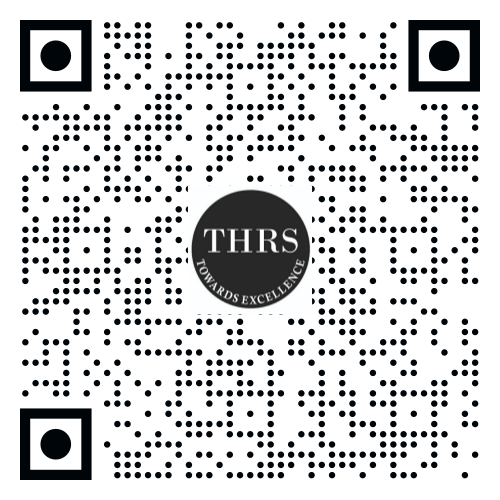